CUSTOMER EXPERIENCE STRATEGY – CANVAS - TEMPLATE
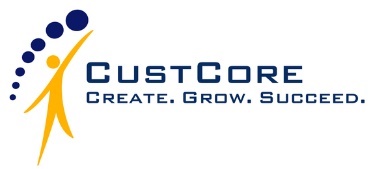 Version Notes
November 2015 – Initial release of the Customer Experience Strategy Canvas

April 2017 – Version 2 Release - Updates Include
Redesign of the Customer Component of the Canvas
Inclusion of Moments that Matter as customer component
Rewrite of supporting material for Customer Component



NOTE: FOR A FULL GUIDE ON HOW TO USE THE CANVAS AND FURTHER TEMPLATES VISIT http://flevy.com/browse/business-document/customer-experience-strategy-template-and-guide-2140
Customer Experience Strategy Canvas
Post-Sales
Pre-Sales
Goals
Sales Model
Sales Model
Goals
Service Model
Service Model
Business
Channels
Channels
Needs
Needs
Customer
Who
Channels
Channels
Key Activities
Retention Plan
Key Activities
Awareness / 
Engagement Plan
Retention Plan
Awareness /
Engagement Plan
Moments That Matter
Culture
Metrics
Metrics
© CustCore 2017 – www.custcore.com.au
Customer Experience Strategy Canvas
Post-Sales
Pre-Sales
Goals
Sales Model
Sales Model
Goals
Service Model
Service Model
Business
Channels
Channels
Needs
Needs
Customer
Who
Channels
Channels
3
Key Activities
Retention Plan
Key Activities
1
2
2
3
4
5
5
6
8
8
9
9
12
7
7
10
11
13
4
Awareness / 
Engagement Plan
Retention Plan
Awareness /
Engagement Plan
Moments That Matter
Culture
Metrics
Metrics
© CustCore 2017 – www.custcore.com.au
Customer Experience Strategy Canvas – Furnco (Example)
Post-Sales
Pre-Sales
Goals
Sales Model
Sales Model
Goals
Service Model
Service Model
Business
Customers treated as a person, not a transaction
No pushy sales!
Persistent shopping cart capability online
CRM link to iPad in store so team member can see customer details if previously purchased
Upsell / cross-sell only where 100% suitable – we don’t push product
24/7 support online (inc. live chat)
Case management (first contact takes accountability)
Customer channel of choice for service (all channels allowed)
Customers kept updated on issue progress if longer than 24 hour resolution
All interactions logged in CRM
Obtain great reviews
Easy delivery experience
Get return business
Make it easy to see how furniture fits in house
Build reputation
Easy to buy from
Deliver great post sales service
Keep customers engaged post sale
Make it easy to find FurnCo
Be front of mind for potential customers
Be referred by customers
Channels
Channels
Needs
Needs
Customer
Find reputable retailer
Compare different models
Plan layout of house
Good quality
Reasonable price
Live Chat
Social media (issue follow-up)
Email (issues)
Customer contact phone line
Retail
Easy delivery (if not in store)
Help laying out at home
Kept updated with latest styles
Online website
Live chat
Social media (marketing and leads)
Retail stores
Customer contact phone line
Who
Channels
Channels
Bargain seeking households who still want quality furniture
Any location in Australia
Like more modern furniture
Want to furnish whole house
Families and Entrepreneurs
Email if need to return / discuss
Calling as last resort
Online (research and ongoing)
Retail (if want to see product)
Key Activities
Retention Plan
Key Activities
Awareness / 
Engagement Plan
Retention Plan
Awareness /
Engagement Plan
Website - Interactive
Social Media Marketing
Store layout design
Sourcing product
Marketing
Tailoring offerings
Customer community created online and in social media
Regular content added to Facebook / Instagram
Special offers included on sites for return business and referrals
Customers asked to share pictures of products in use
Follow-up calls to customers 3 months after purchase to check satisfaction
Delivering products
Laying out house
Customer service
Customer contact
Community management
General community online and social media (linked to customers as well)
Competitions run online asking for likes and hashtags to promote company
Key influencers online targeted for product placement
Online advertising
Traditional advertising and promotions will be limited
Moments That Matter
Initial website review
Social Media search
Store – first impression
Salesperson introduction
Purchase contract and Ts & Cs
Communication re delivery (keeping updated)
Delivery and layout
Returns
Culture
We celebrate customer recommendations and successes
Rewards based around customer measures and data
Posters on walls at back of house reinforcing customer principles and values
We treat our people well so that they treat customers well
Customer first – do what you can to give customers great experience
Process drives outcomes – but customers trump process if there is an issue
Give customer benefit of doubt
Metrics
Metrics
NPS (Sales Episode)
Customer Effort Score (CES)
NPS (End to End)
CES (service)
Conversion rates
Referrals
Reviews
FCR
NPS (Delivery)
© CustCore 2017 – www.custcore.com.au